Aon chaora gheal
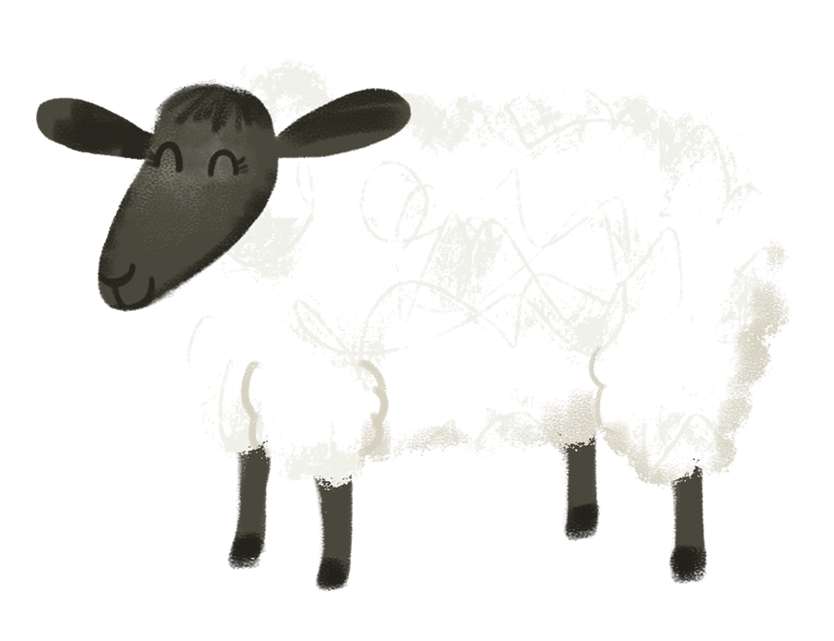 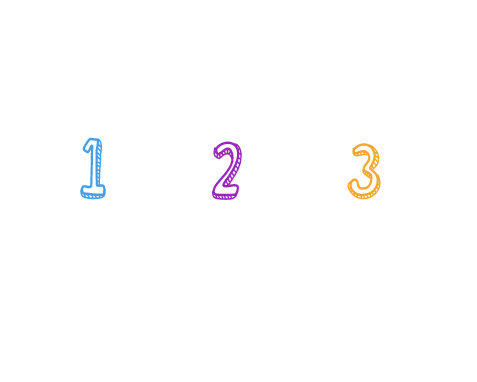 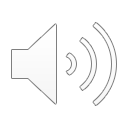 [Speaker Notes: One white sheep]
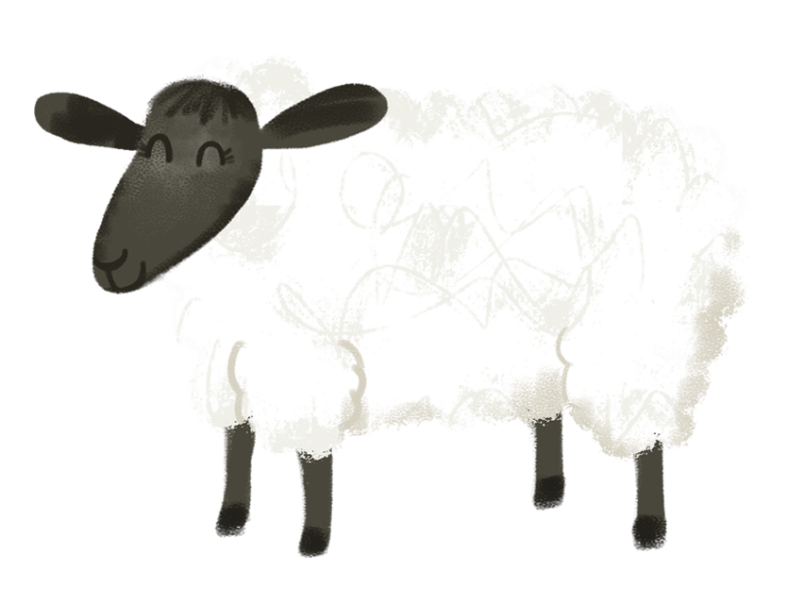 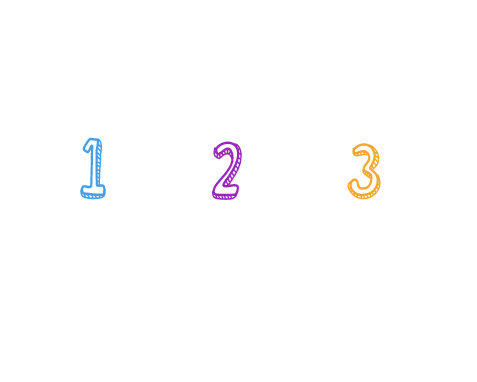 Aon chaora gheal ag ithe feur.  
Thàinig caora eile ag ràdh, 
‘Tha an t-acras ormsa cuideachd.’
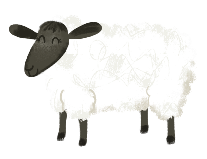 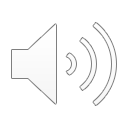 [Speaker Notes: One white sheep eating grass. Along came another sheep saying, ‘I’m hungry too.’]
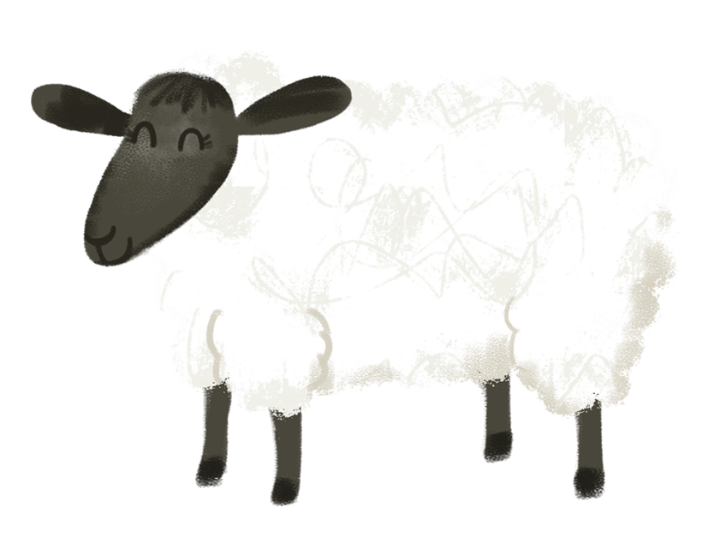 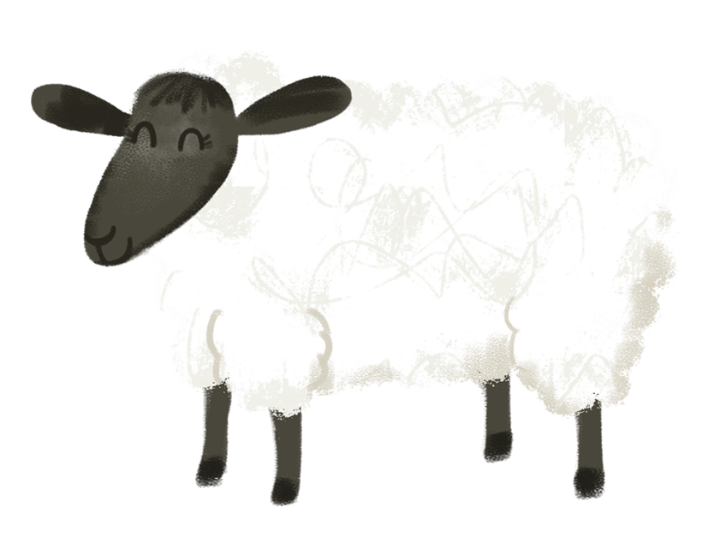 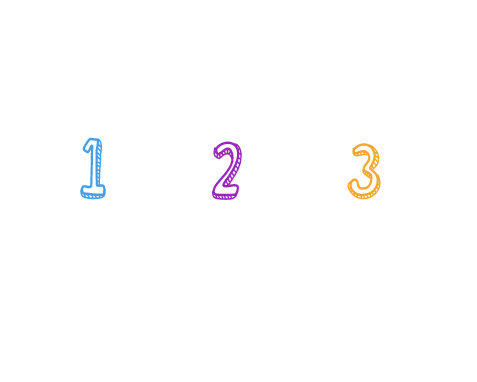 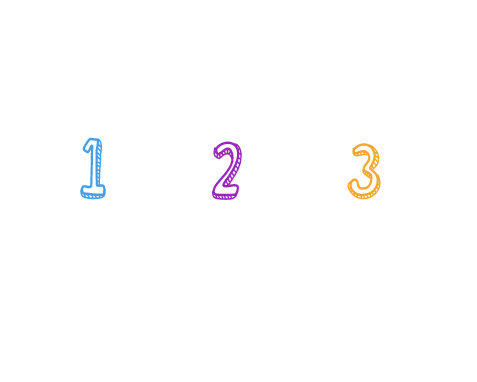 Dà chaora gheal ag ithe feur.  
Thàinig caora eile ag ràdh, 
‘Tha an t-acras ormsa cuideachd.’
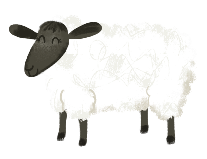 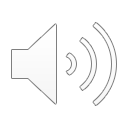 [Speaker Notes: Two white sheep eating grass. Along came another sheep saying, ‘I’m hungry too.’]
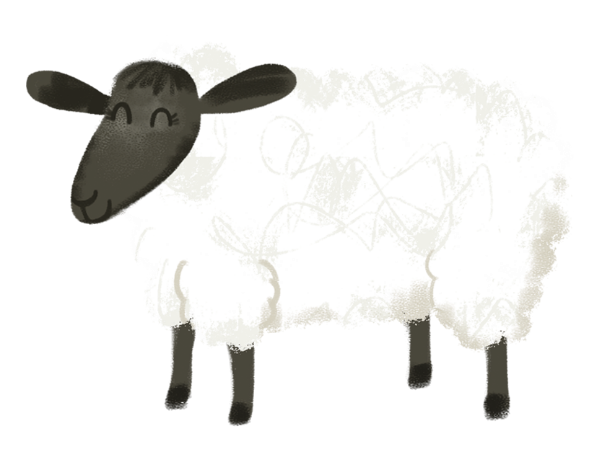 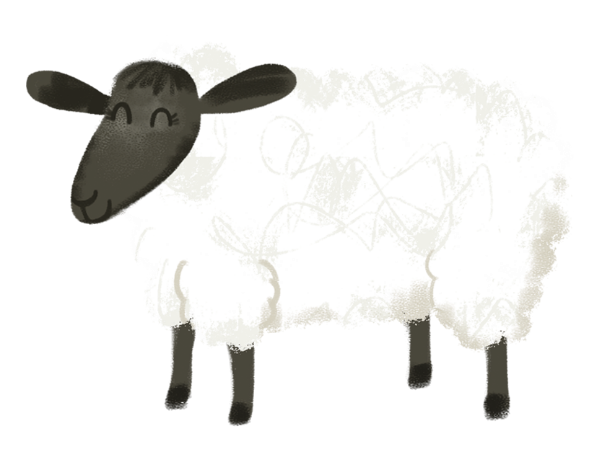 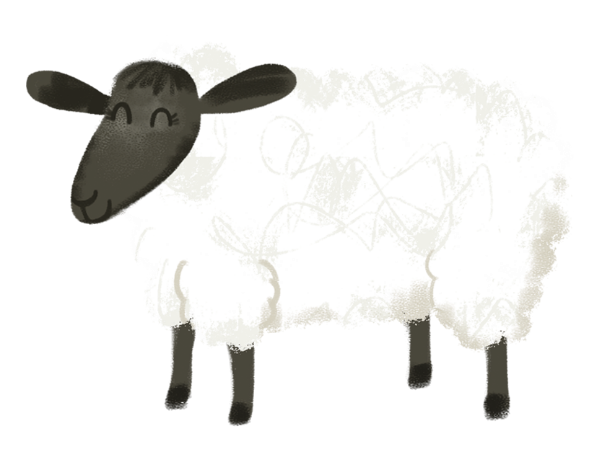 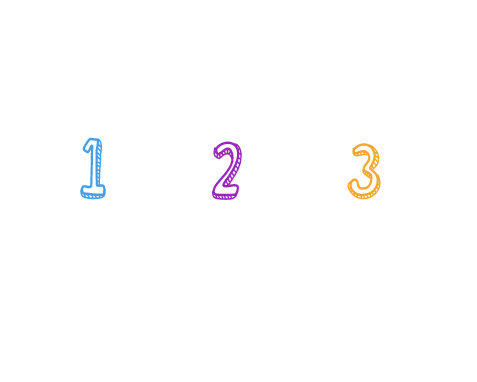 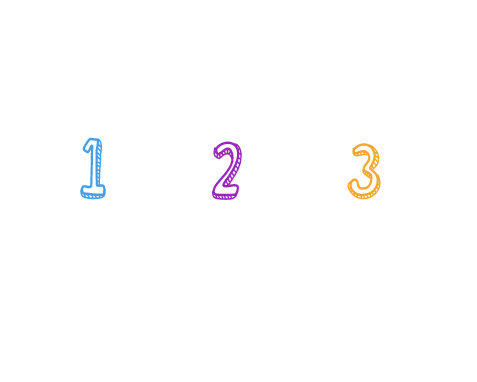 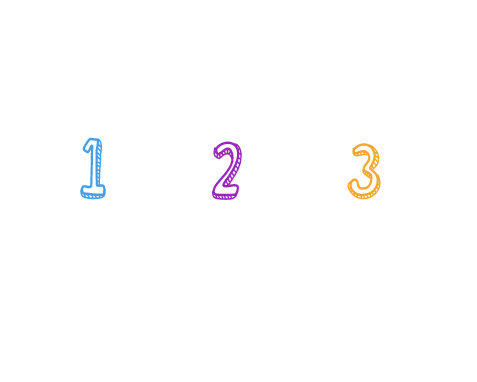 Trì caoraich gheala ag ithe feur.  Thàinig caora eile ag ràdh, ‘Tha an t-acras ormsa cuideachd.’
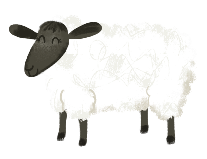 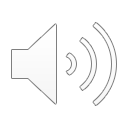 [Speaker Notes: Three white sheep eating grass. Along came another sheep saying, ‘I’m hungry too.’]
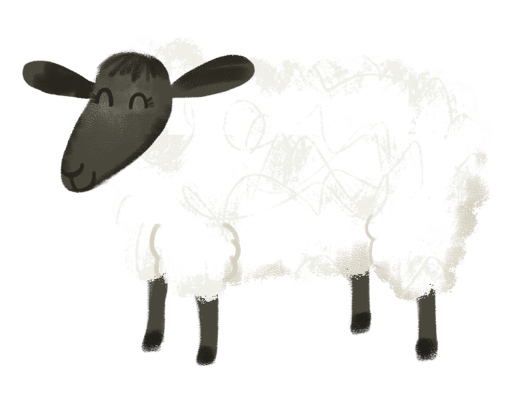 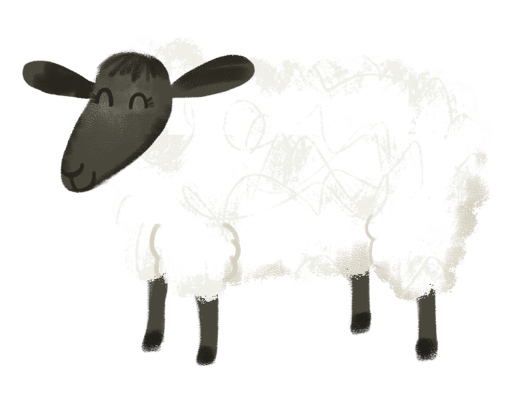 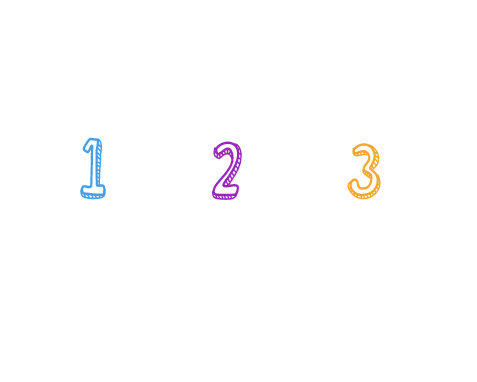 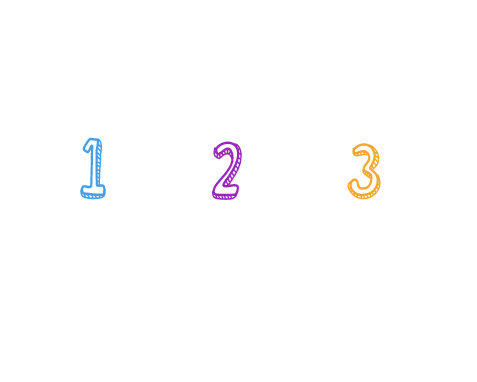 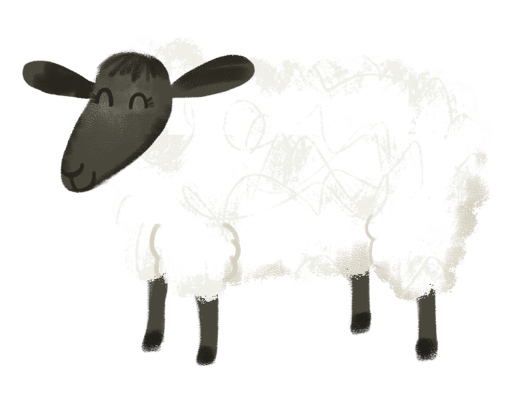 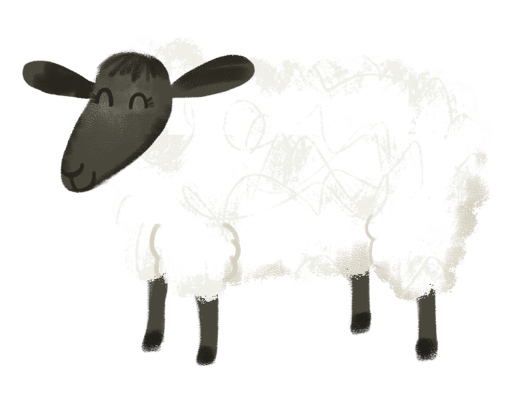 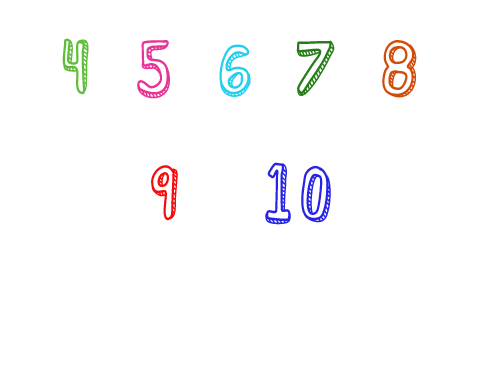 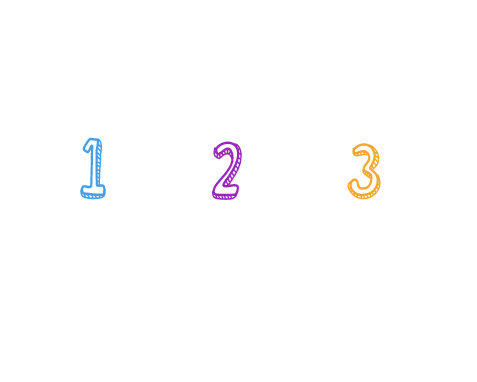 Ceithir caoraich gheala ag ithe feur.  Thàinig caora eile ag ràdh, ‘Tha an t-acras ormsa cuideachd.’
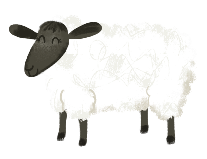 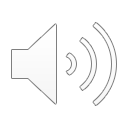 [Speaker Notes: Four white sheep eating grass. Along came another sheep saying, ‘I’m hungry too.’]
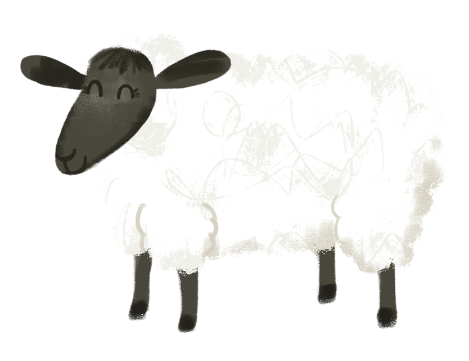 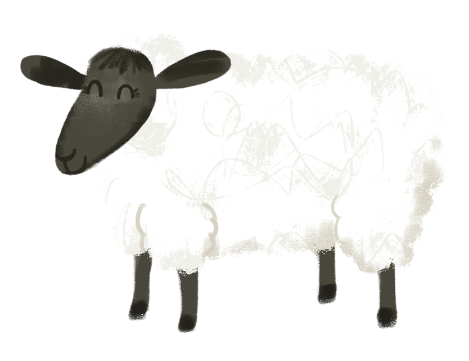 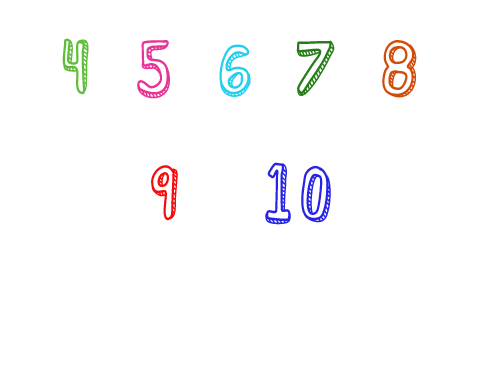 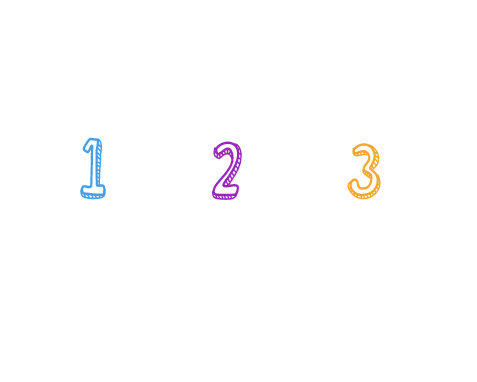 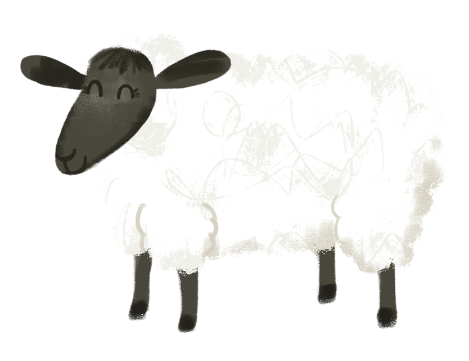 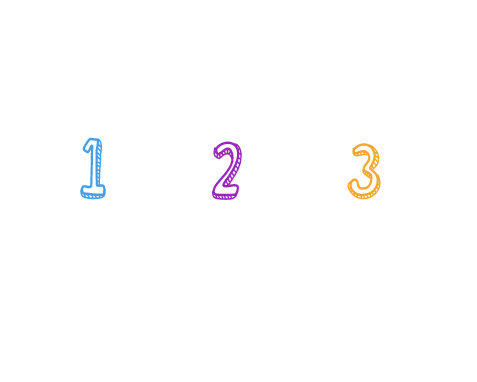 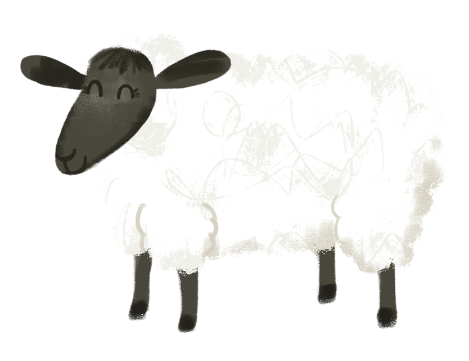 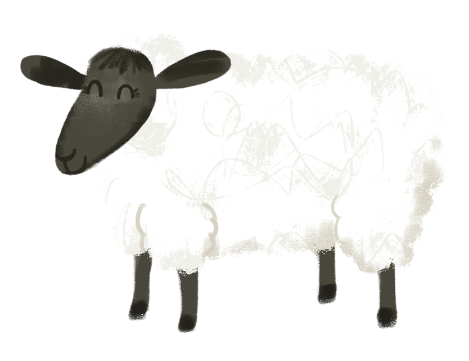 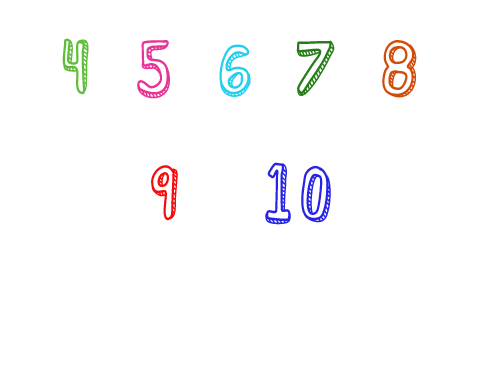 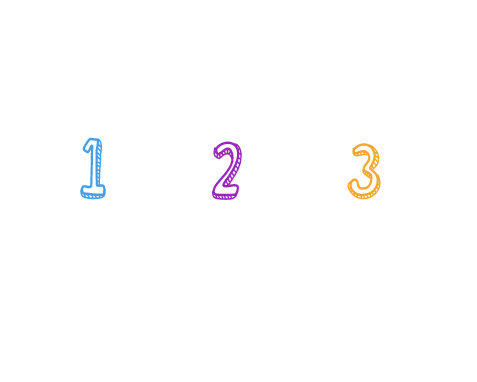 Còig caoraich gheala ag ithe feur.  Cha tàinig caora eile ’s dh’ith iad feur gu leòr.
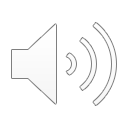 [Speaker Notes: Five white sheep eating grass. No other sheep came and they ate grass a plenty.]